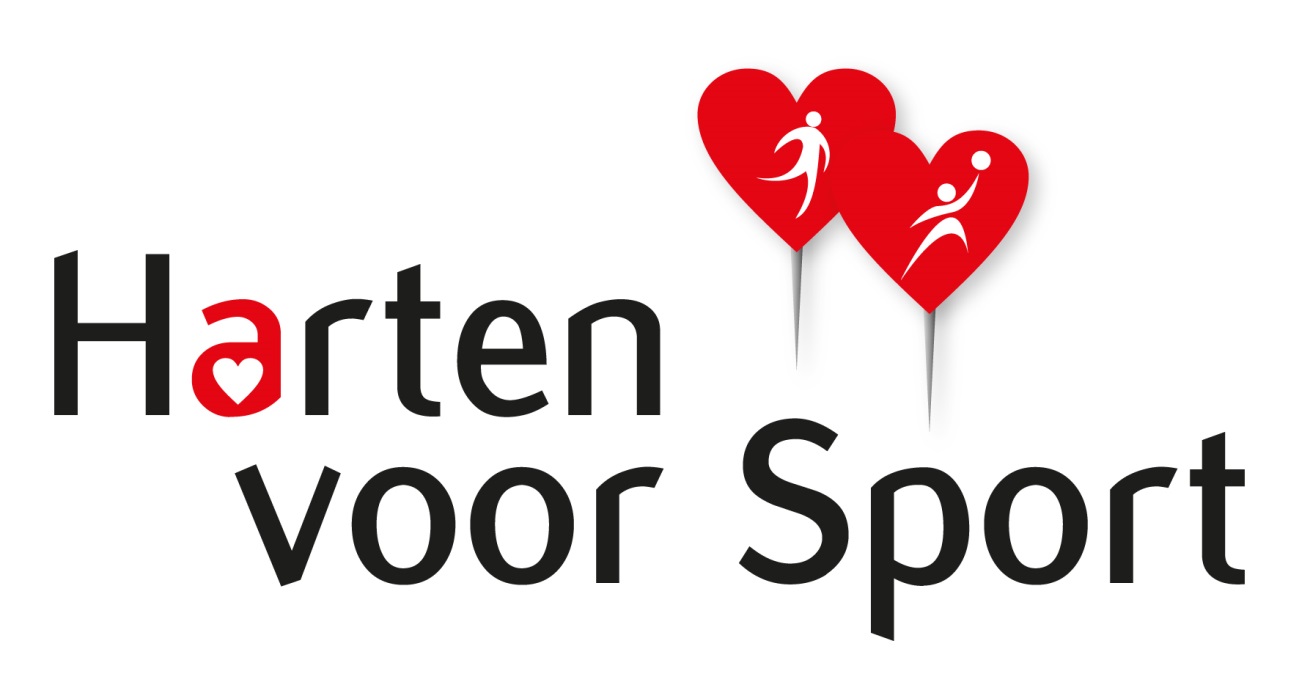 Toeleiding & Faciliteren
‘Niet sport’ groepen
Doorverwijzen
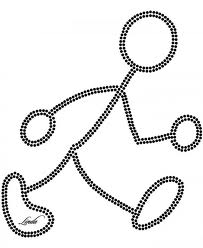 Groepen fysiotherapie
Sport op maat
Activiteiten in de wijk
Netwerk
Opstarten programma’s
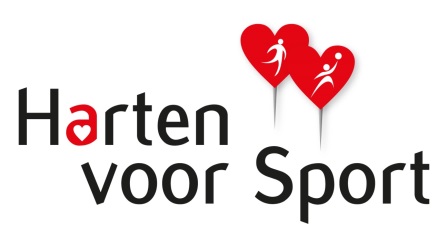 Voorlichtingen
Wat werkt wel		

Erop af
Vraaggericht
Goed luisteren
Interactief 
Ambassadeurs vanuit de groep zoeken
Positieve energie creëren / ja sfeer
Matches maken


Wat werkt niet

Bijeenkomsten organiseren (willekeurig)
Riedeltje afspelen
Alleen voorlichten
Te snel willen
Ja maar…..
Eigenaarschap overnemen
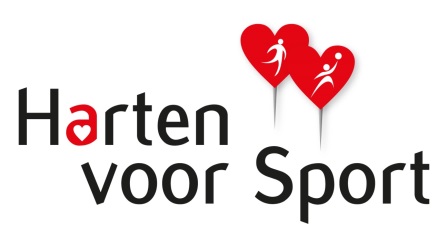 Succesfactoren doorverwijzing
Aanbod:
Ontstaan vanuit vraag
Dicht bij huis, betaalbaar, passend niveau
Sociale cohesie
Docent!  affiniteit met de doelgroep / bereid stapje extra te zetten

Rol beweegmakelaar
Kennis van wijk en type beweegactiviteiten 
Contact met beweeggroepen en verschillende docenten
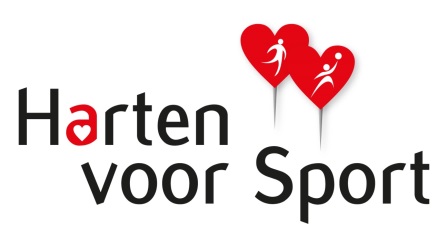 Vragen?!
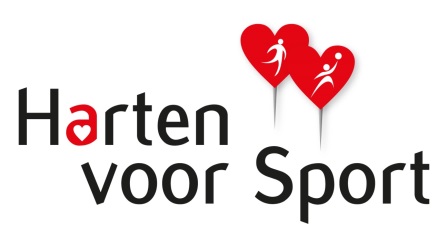